Political Influence on Business
Learning Objectives
Explain how political factors affect business activity

Explain the role of the government in providing a stable framework in which businesses operate

Explain how businesses are affected by taxation and subsides
The Role of the Government in the economy
Provides a legal and regulatory framework e.g. the right to own property and the right to enter into contracts
Provides Public Goods and Merit Goods
Uses tax and public spending to influence the way businesses and individuals behave – e.g. tax on smoking or subsidies on training of workers
Uses tax and public spending to influence demand in the economy – i.e. to help prevent recessions or to control inflation
Has a role in the setting of interest rates that will do the same as the above
Government provides goods and services
The UK government accounts for approx. 40% of all goods and services produced. 
It also redistributes income through the welfare benefit system
The main areas of government spending are:
Social protection and welfare state
Education
Healthcare
Transport, including road and rail subsidies
Defence
The private sector uses these services e.g. a healthy, educated workforce
Often, the private sector is used to produce goods and service which are then consumed by the public sector to provide these services
2020-21 Public Sector Spending
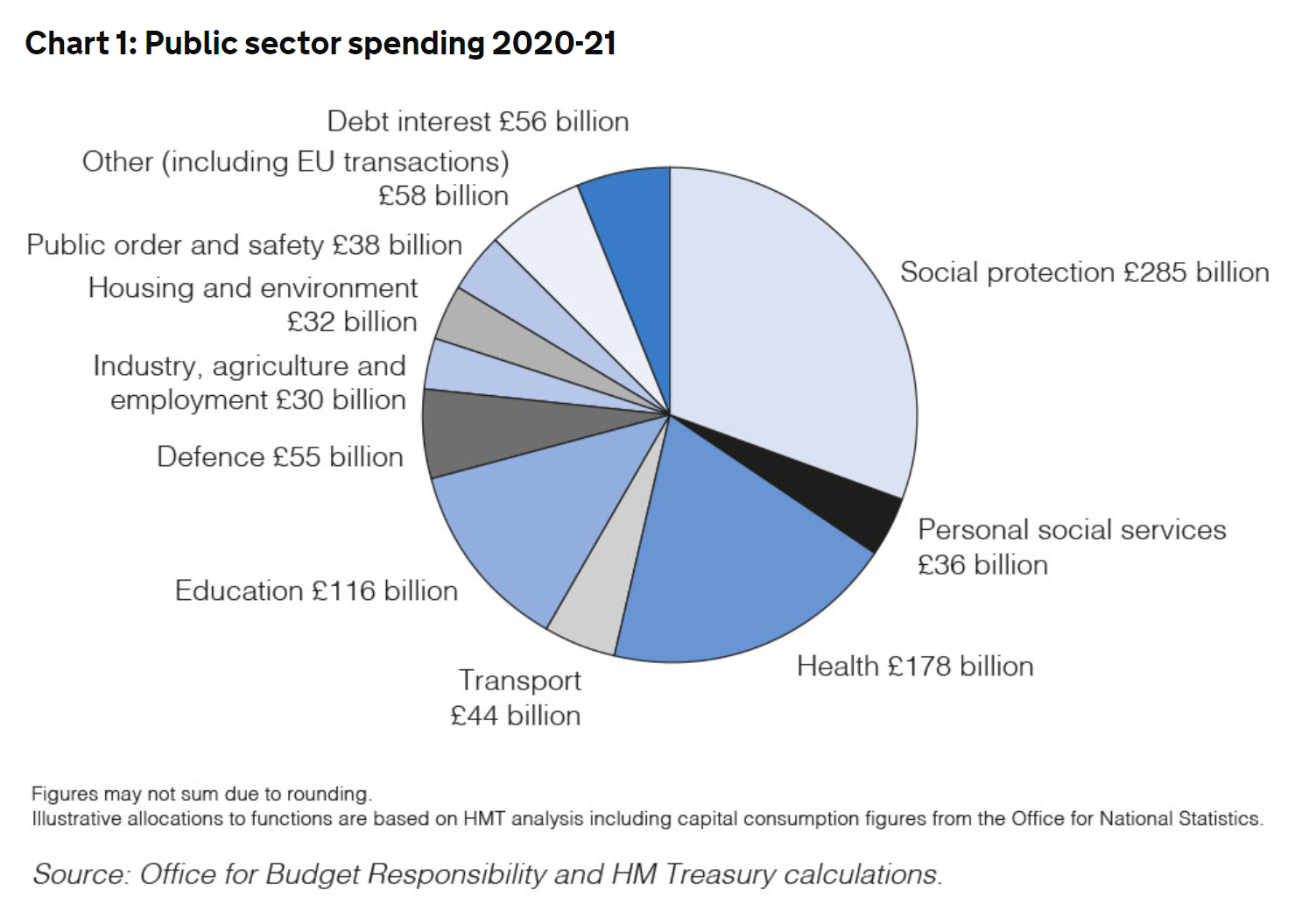 [Speaker Notes: Social protection encompasses the financial assistance and services provided to those in need or at risk of hardship. It provides a safety net to protect the vulnerable in society: those who are unable to make provision for a minimum decent standard of
living. Social protection policies aim to reduce poverty and wealth gaps through the national minimum wage, means-tested benefits, payments such as working tax credits to low earners and assistance with child care. Assistance is provided through direct measures such as benefits payments, tax credits or pensions, payments in kind such as free prescriptions, and the provision of services such as local authority (LA) home-care help]
2020-21 Public Sector Receipts
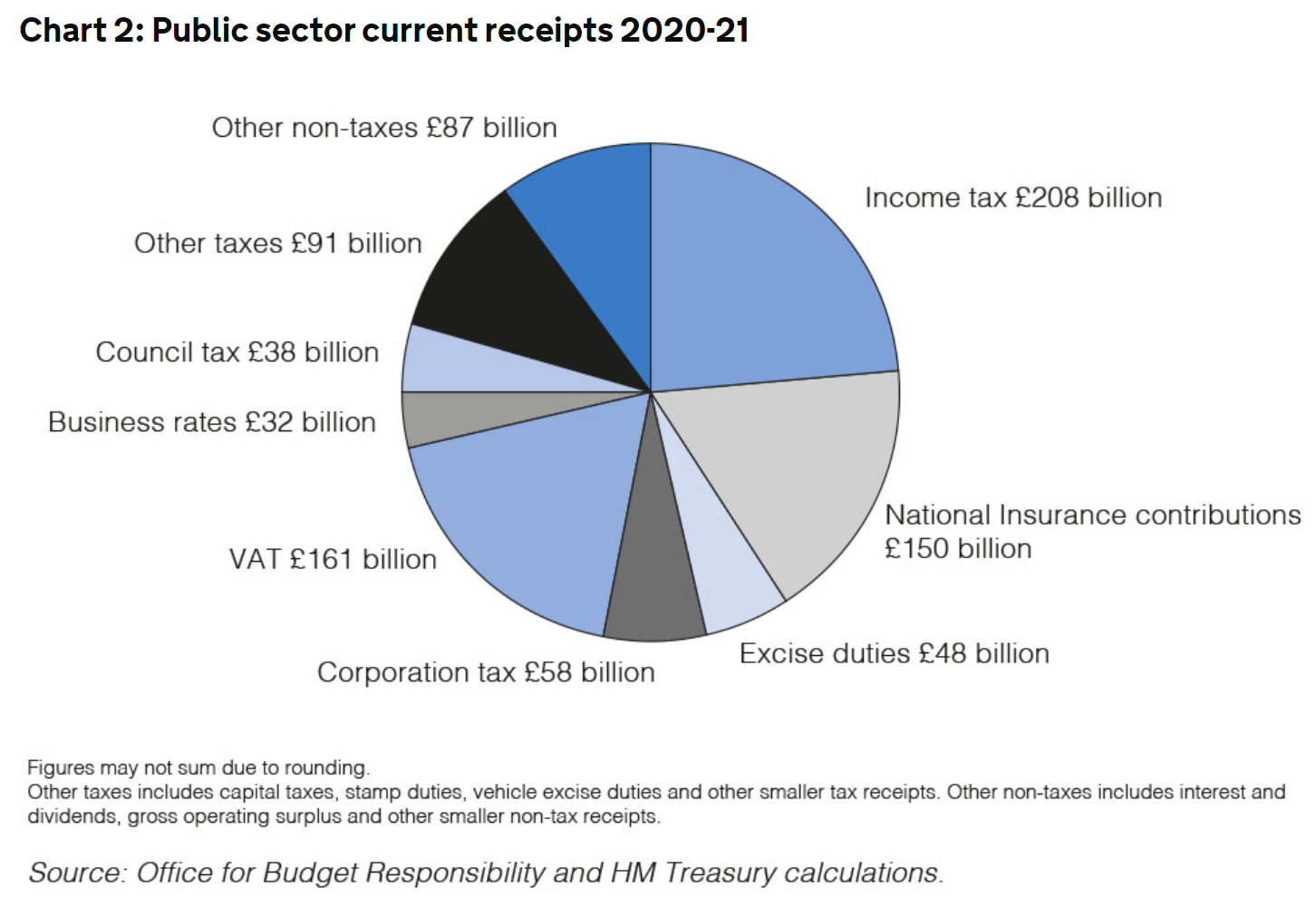 National debt : GDP
In 2005 the UK National Debt was less than £0.5 trillion. In terms of Gross Domestic Product the UK National Debt in 2005 was about 38 percent of GDP. 

But then came the worldwide financial crisis of 2008 and subsequent recession. The National Debt increased rapidly and went over £1 trillion in 2011. In the last ten years, in the wake of the Crash of 2008 and subsequent recession, the National debt has doubled to over 80 percent GDP, but shows signs of levelling out as a percent of GDP
In December 2020, debt was £2.13 trillion, up £333.5bn since the start of the financial year.

The figure almost exceeds the size of the UK economy, with debt having reached 99.4% of the UK's gross domestic product (GDP). GDP is the sum (measured in pounds) of the value of goods and services produced in the economy.

Debt levels as high as this haven't been seen since the early 1960s when the UK was paying off the debts of World War Two.
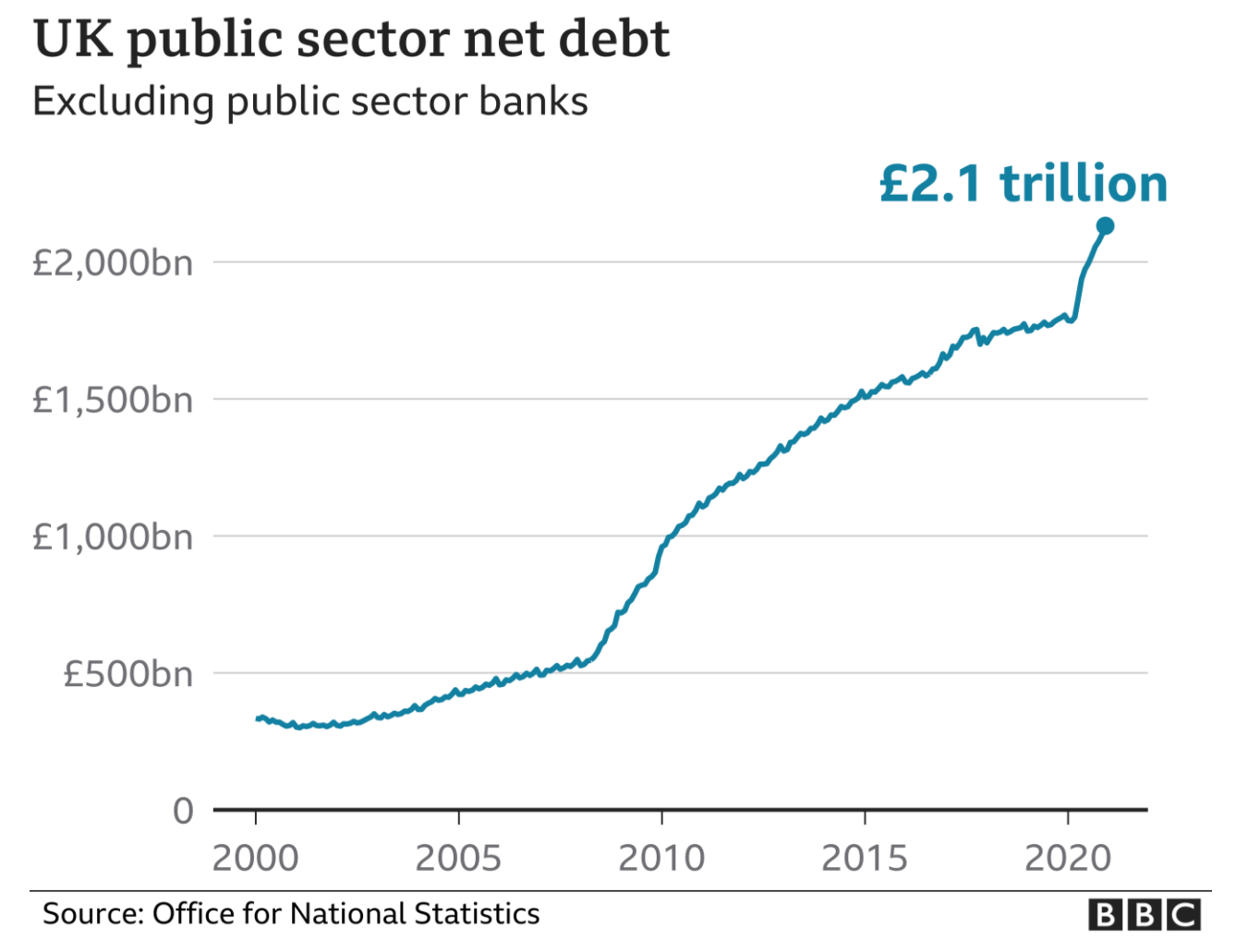 Shortfall? National Borrowings
Public Debt in the United Kingdom is principally the debt of the central government. 

Public sector net borrowing is estimated to have been £34.1 billion in December 2020, £28.2 billion more than in December 2019, which is both the highest December borrowing and the third-highest borrowing in any month since monthly records began in 1993.

In December 2020, central government receipts were estimated to have fallen by £0.7 billion compared with December 2019 to £60.2 billion, including £43.6 billion in tax receipts.

Deficit = the amount by which government’s income falls short of what it spends each day.
[Speaker Notes: https://www.ons.gov.uk/economy/governmentpublicsectorandtaxes/publicsectorfinance/bulletins/publicsectorfinances/december2020]
Read and Watch
Read the linked article and watch the video (what does a billion pounds look like)





https://www.bbc.co.uk/news/business-50504151
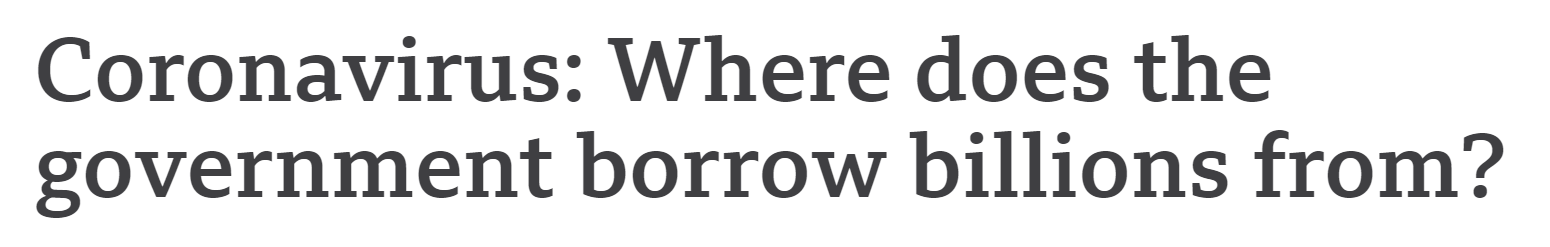 Fiscal Policy
Tax, government spending and borrowings can also be used to govern the economy as a whole. 

Fiscal policy can be used to target political, economic or social objectives so expenditure or increased taxation is sometimes targeted at specific industry sectors or alternatively subsidies can be paid to industries
Monetary Policy
Remember, the government has a role in the Monetary Policy Committee, who sets the interest rates. They can also control the economy in this way.
Tax
Tax creates revenues for the government to spend on the public sector. It is also used to govern how individuals and businesses behave. 

Taxation can be broadly split into two types, direct taxation (taxation on income) and indirect taxation (taxation on spending)
Subsidies
The government can offer financial support to certain industries to alter behaviour.

It is a grant given by government to lower the price of a good.

Example: training subsidies might be given to encourage businesses to train their workers.
A business might be given a subsidy to encourage them to set up in a deprived area of the UK
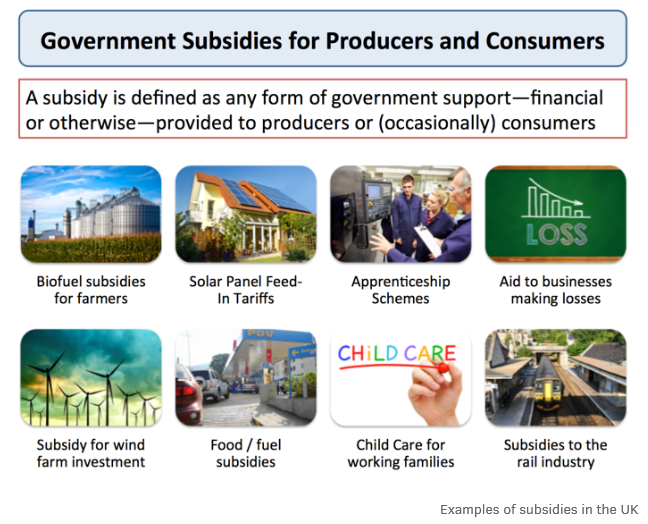 Subsidies
In December 2020, central government paid £11.9 billion more in subsidies to businesses and households than in December 2019. 

These additional payments included the cost of the job furlough schemes; £4.7 billion as a part of the Coronavirus Job Retention Scheme (CJRS) and £5.3 billion Self Employment Income Support Scheme (SEISS).
Questions
Political factors
Describe the following political factors
Instability
National security
Major trading partners
Changes in government
Pressure groups
How do these factors affect firms and the wider economy?
Questions
Fiscal policy (see page 696 of text book and PEST notes)
If there is a proportionately greater increase in government spending than tax, what will happen to the economy as a whole? Will it be restricted or will it expand?
If there is a proportionately greater increase in tax than government spending (direct tax like income tax, in particular) will the economy be restricted or will it expand?
Questions
Taxes (see page 670 onwards in text book)
Explain the following taxes, whether they are direct or indirect and how changes in each will influence businesses and individuals
Income tax
VAT
Corporation tax
National Insurance
Capital gains tax
Customs Duties
Business rates
Case Study question
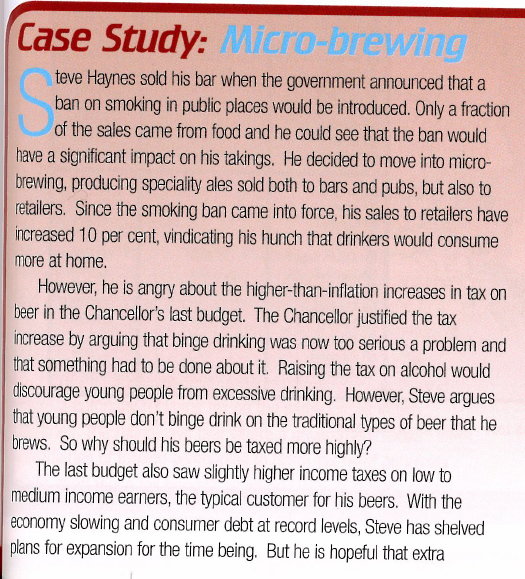 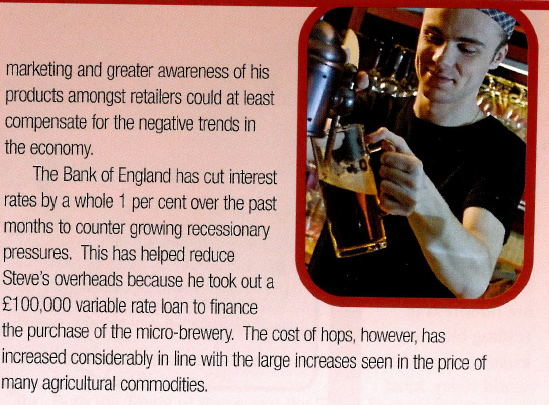 Evaluate the impact of changes in government policy described in the passage on Steve Hayne’s micro brewery
Explain whether Steve Hayne’s micro brewery would have higher sales and higher profits if the government cut every tax  and every type of government  spending by 20%